Virological failures to raltegravir (RAL) in ARCA database
Gruppo A
AMS 2016
Background
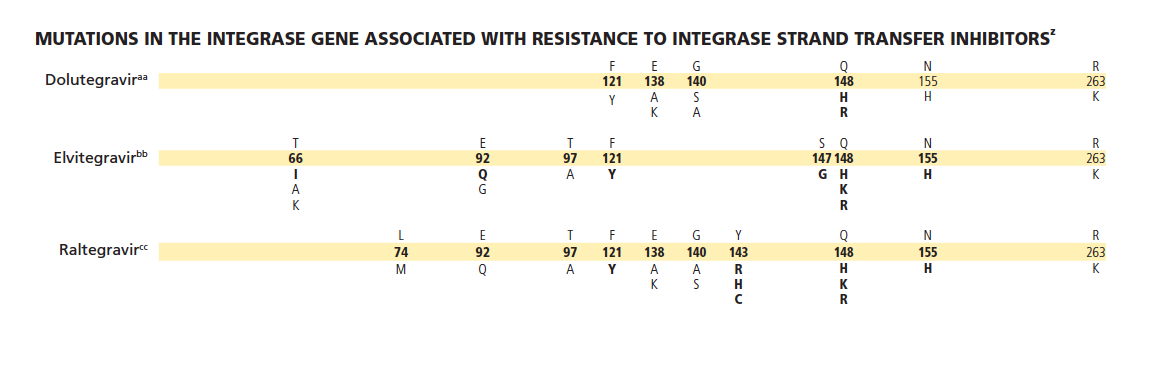 IAS-USA
BACKGROUND
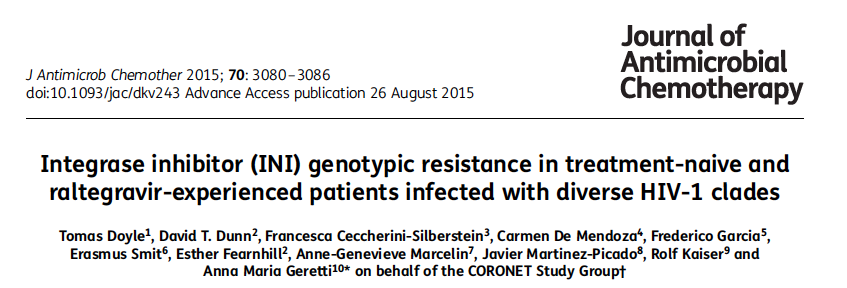 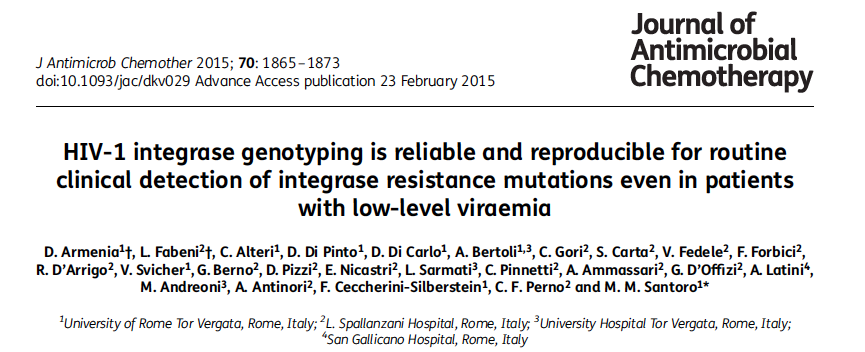 OBIETTIVI
PRIMARIO

FALLIMENTI VIROLOGICI A RAL

SECONDARI

FALLIMENTI VIROLOGICI CON MUTAZIONI
FALLIMENTI VIROLOGICI SENZA MUTAZIONI
Definizioni
Tutti i pazienti in terapia con RAL based regimen
Periodo di arruolamento: 01/01/2008-31/12/2015
Pazienti HIV-1 e HIV-2 naïve, INI naive, INI experienced con età > 18 anni (c.informato)
Periodo di osservazione almeno 24 weeks
Due rilevazioni sopra le 50 copie/mL o una rilevazione >1000 copie/mL
Mancato raggiungimento <50 copie/ml dopo 24 weeks
Lavoro Gruppo A 7-10-2016
Focus 
individuare tutti i pazienti con:
 un GRT per integrasi, 
treatment experienced (qualsiasi regime)
con mutazioni di resistenza per inibitori dell’integrasi.
Sequenza delle query
Query 1: Pazienti con un GRT per integrasi:
780 individui
Query 2: Data inizio trattamento (qualsiasi tipo di trattaento)
Query 3: creazione di una tabella con tutti i pazienti in terapia, con GRT per INI effettuato in una data successiva all’inizio della terapia 
Query 4: Pazienti in trattamento con Rategravir, Elvitegravir, Dolutegravir: 
2475 trttamenti